Социальный контракт: поиск работы
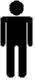 УСЛОВИЯ СОЦИАЛЬНОГО  КОНТРАКТА
Среднедушевой доход ниже прожиточного минимума
  зарегистрирован как безработный или ищущий работу 
 не зарегистрирован, как безработный
Министерство
Гражданин
12126 руб. единовременно и 12126 руб. ежемесячно после трудоустройства (не более 3-х месяцев)

 до 30000 руб. на обучение (при необходимости)

 6063 руб. ежемесячно на период обучения (не более 3-х месяцев 

 содействие в трудоустройстве совместно с центром занятости
постановка на учет в Центр занятости в качестве безработного 

 регистрация в ИАС Общероссийской базы вакансий «Работа в России»

 поиск работы, трудоустройство

 профобучение, дополнительное проф. образование (при необходимости)
Комплексный центр социального обслуживания
Промышленное подразделение 
ул. Средне-Садовая, 42
Телефон:8(846) 951-25-22 Советское подразделение ул. Средне-Садовая, 42
Телефон:8(846) 951-02-10 
Кировское подразделение ул. Средне-Садовая, 42
Телефон:   8(846) 995-19-35
Железнодорожное подразделение
Ул. Революционная 145 А , телефон 8(846) 264-16-24 
Октябрьское подразделение ул. Скляренко, 1 Телефон 8(846)3345678
Самарское-Ленинское подразделение ул. Спортивная 25В  Телефон 8(846)336-14-97
Куйбышевское подразделение , Пугачевский тракт 57  Телефон 8(846)264-09-90 
Красноглинское подразделение, ул. Ногина  3
Телефон  8(846)2695523
Срок социального контракта – до 9 месяцев
1
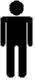 Социальный контракт: ведение предпринимательской деятельности
среднедушевой доход ниже прожиточного минимума
  зарегистрирован как предприниматель, самозанятый
 не зарегистрирован, как предприниматель, самозанятый
УСЛОВИЯ СОЦИАЛЬНОГО  КОНТРАКТА
Министерство
Гражданин
до 250000 руб. единовременно, в т.ч., до 5% суммы – на постановку на учет как ИП, до 15% - на аренду помещения)
 до 30000 руб. на переобучение (при необходимости)

 содействие в подготовке бизнес – плана через Бизнес инкубатор
 утверждение бизнес-плана на комиссии
регистрация в ФНС в качестве ИП или самозанятого
 разработка бизнес-плана для рассмотрения на комиссии
 документальное подтверждение расходования средств
 приобретение основных средств, имущественных обязательств в соответствии с контрактом
 возврат средств при прекращении ИП
Комплексный центр социального обслуживания
Промышленное подразделение 
ул. Средне-Садовая, 42
Телефон:8(846) 951-25-22 Советское подразделение ул. Средне-Садовая, 42
Телефон:8(846) 951-02-10 
Кировское подразделение ул. Средне-Садовая, 42
Телефон:   8(846) 995-19-35
Железнодорожное подразделение
Ул. Революционная 145 А , телефон 8(846) 264-16-24 
Октябрьское подразделение ул. Скляренко, 1 Телефон 8(846)3345678
Самарское-Ленинское подразделение ул. Спортивная 25В  Телефон 8(846)336-14-97
Куйбышевское подразделение , Пугачевский тракт 57  Телефон 8(846)264-09-90 
Красноглинское подразделение, ул. Ногина  3
Телефон  8(846)2695523
Срок социального контракта – до 12 месяцев
2
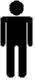 Социальный контракт: ведение личного подсобного хозяйства
УСЛОВИЯ СОЦИАЛЬНОГО  КОНТРАКТА
среднедушевой доход ниже прожиточного минимума
  зарегистрирован как самозанятый
 не зарегистрирован, как самозанятый
Министерство
Гражданин
до 100000 руб. единовременно

 до 30000 руб. на обучение (при необходимости)


 содействие в ведении ЛПХ (бизнеса) через МАУ АЭР, ИКАСО, бизнес инкубатор
 утверждение сметы расходов
регистрация в ФНС в качестве самозанятого

 разработка сметы расходов для рассмотрения на комиссии

 приобретение товаров, сельскохозяйственной продукции

 реализация произведенной сельскохозяйственной продукции
Комплексный центр социального обслуживания
Промышленное подразделение 
ул. Средне-Садовая, 42
Телефон:8(846) 951-25-22 Советское подразделение ул. Средне-Садовая, 42
Телефон:8(846) 951-02-10 
Кировское подразделение ул. Средне-Садовая, 42
Телефон:   8(846) 995-19-35
Железнодорожное подразделение
Ул. Революционная 145 А , телефон 8(846) 264-16-24 
Октябрьское подразделение ул. Скляренко, 1 Телефон 8(846)3345678
Самарское-Ленинское подразделение ул. Спортивная 25В  Телефон 8(846)336-14-97
Куйбышевское подразделение , Пугачевский тракт 57  Телефон 8(846)264-09-90 
Красноглинское подразделение, ул. Ногина  3
Телефон  8(846)2695523
Срок социального контракта – до 12 месяцев
3
Социальный контракт: иные мероприятия по преодолению трудной жизненной ситуации
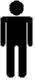 УСЛОВИЯ СОЦИАЛЬНОГО  КОНТРАКТА
среднедушевой доход ниже прожиточного минимума
  наличие трудной жизненной ситуации
Министерство
Гражданин
12126 руб. ежемесячно на следующие цели:

 товары первой необходимости

 лекарственные препараты

 товары для ЛПХ

 лечение

  товары и услуги дошкольного образования
Выполнение мероприятий по социальному контракту. Примерный перечень товаров:
 одежда, обувь, 
 мебель, домашний текстиль, школьные принадлежности
 лекарства
 корма для животных, ветеринарные препараты, инвентарь, подведение водопровода, газификация, стройматериалы
Комплексный центр социального обслуживания
Промышленное подразделение 
ул. Средне-Садовая, 42
Телефон:8(846) 951-25-22 Советское подразделение ул. Средне-Садовая, 42
Телефон:8(846) 951-02-10 
Кировское подразделение ул. Средне-Садовая, 42
Телефон:   8(846) 995-19-35
Железнодорожное подразделение
Ул. Революционная 145 А , телефон 8(846) 264-16-24 
Октябрьское подразделение ул. Скляренко, 1 Телефон 8(846)3345678
Самарское-Ленинское подразделение ул. Спортивная 25В  Телефон 8(846)336-14-97
Куйбышевское подразделение , Пугачевский тракт 57  Телефон 8(846)264-09-90 
Красноглинское подразделение, ул. Ногина  3
Телефон  8(846)2695523
Срок социального контракта – до 6 месяцев
4